ПУТЕШЕСТВИЕ В СТРАНУ
ГРАМОТА


Звуки  В, ВЬ  







учитель – логопед 
Никитина Т.В. 
Санкт - Петербург
А
О
Г
П
К
В
Т
М
Х
Н
У
И
Ы
Э
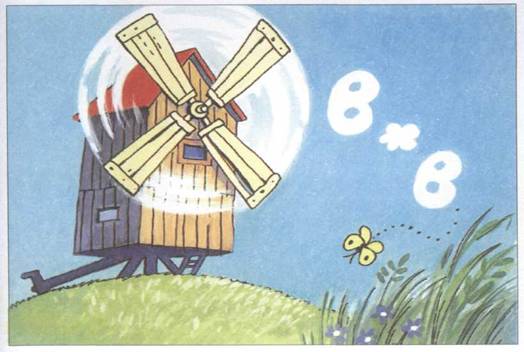 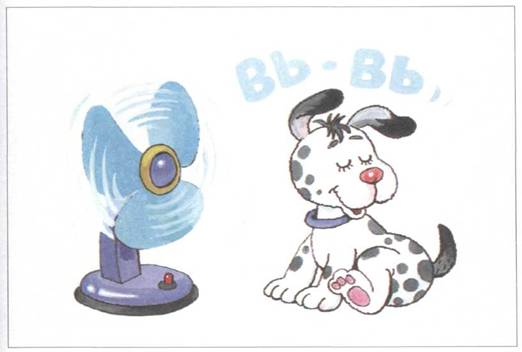 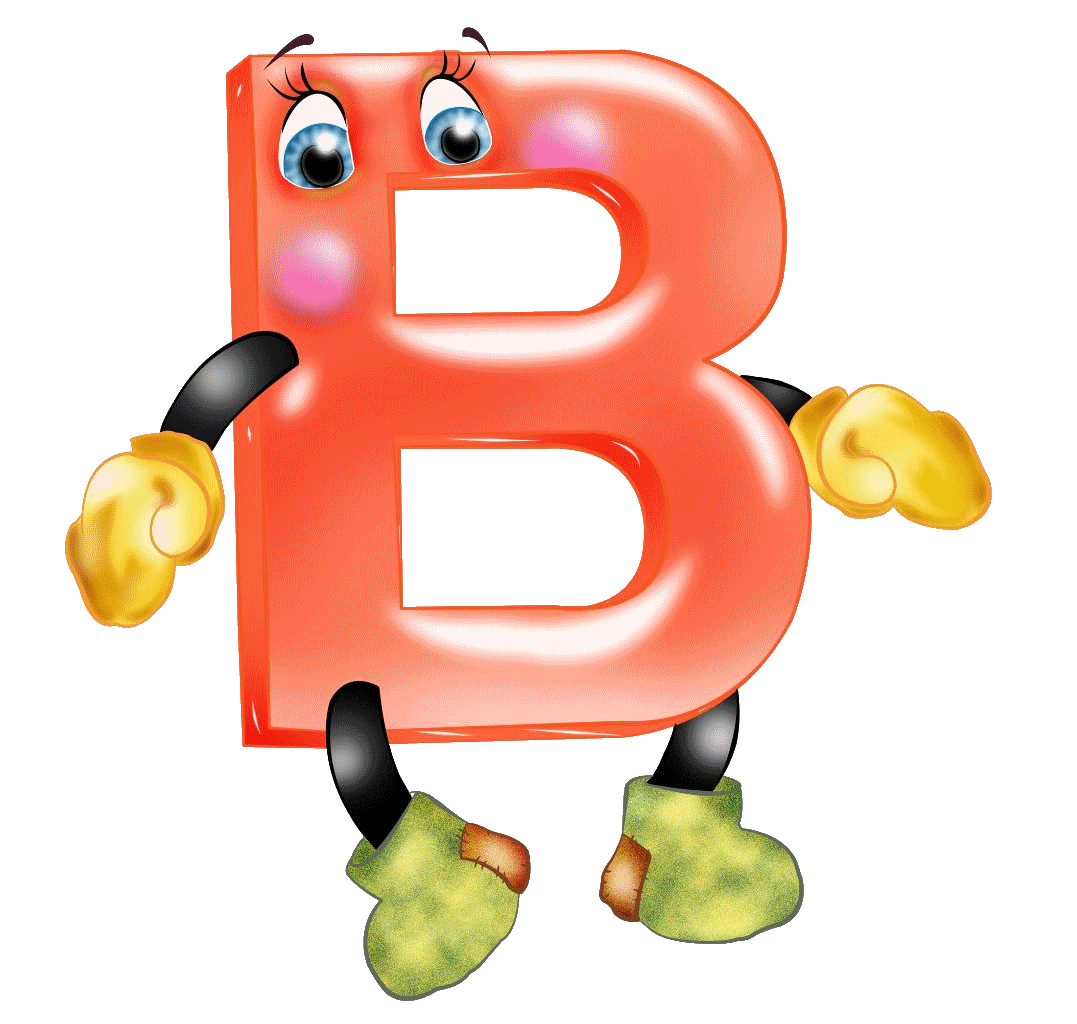 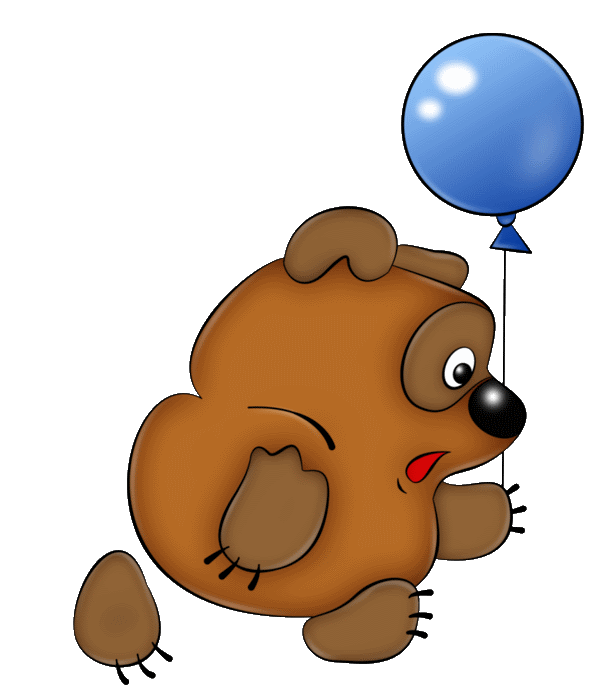 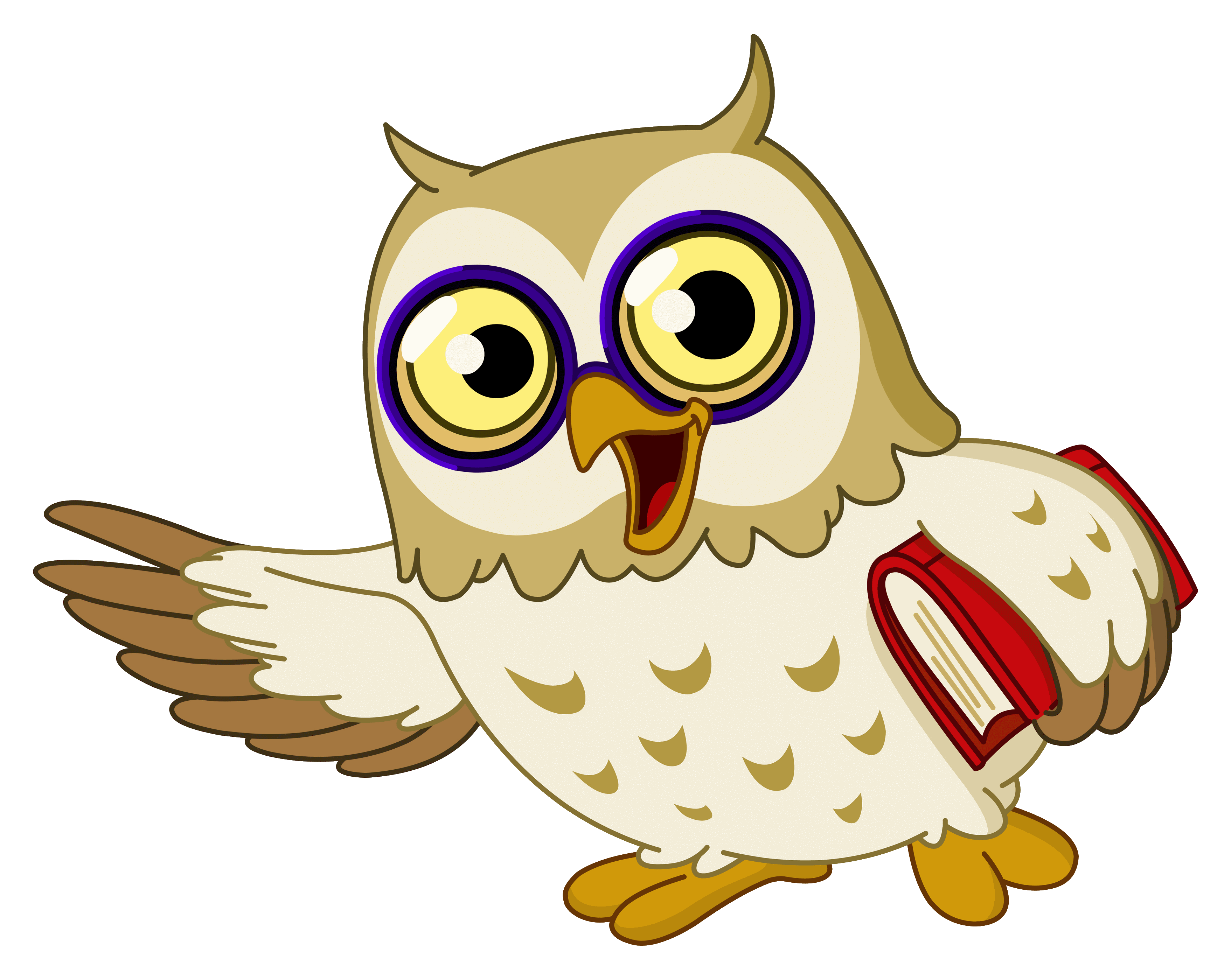 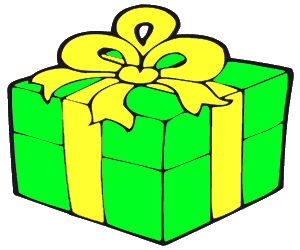 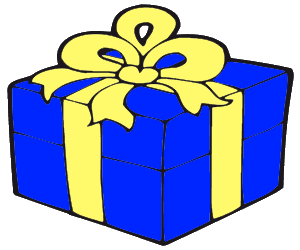 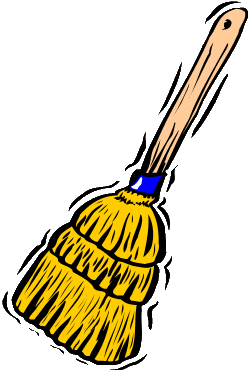 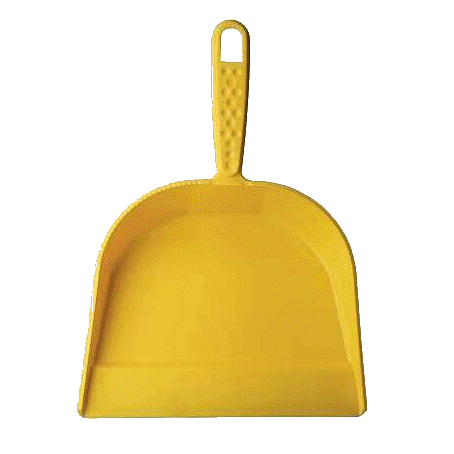 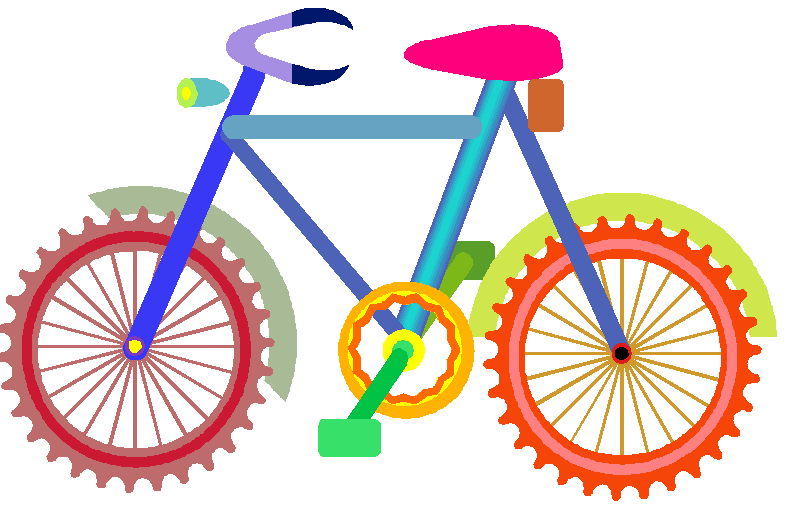 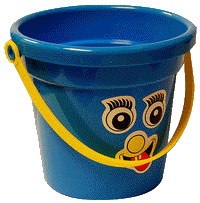 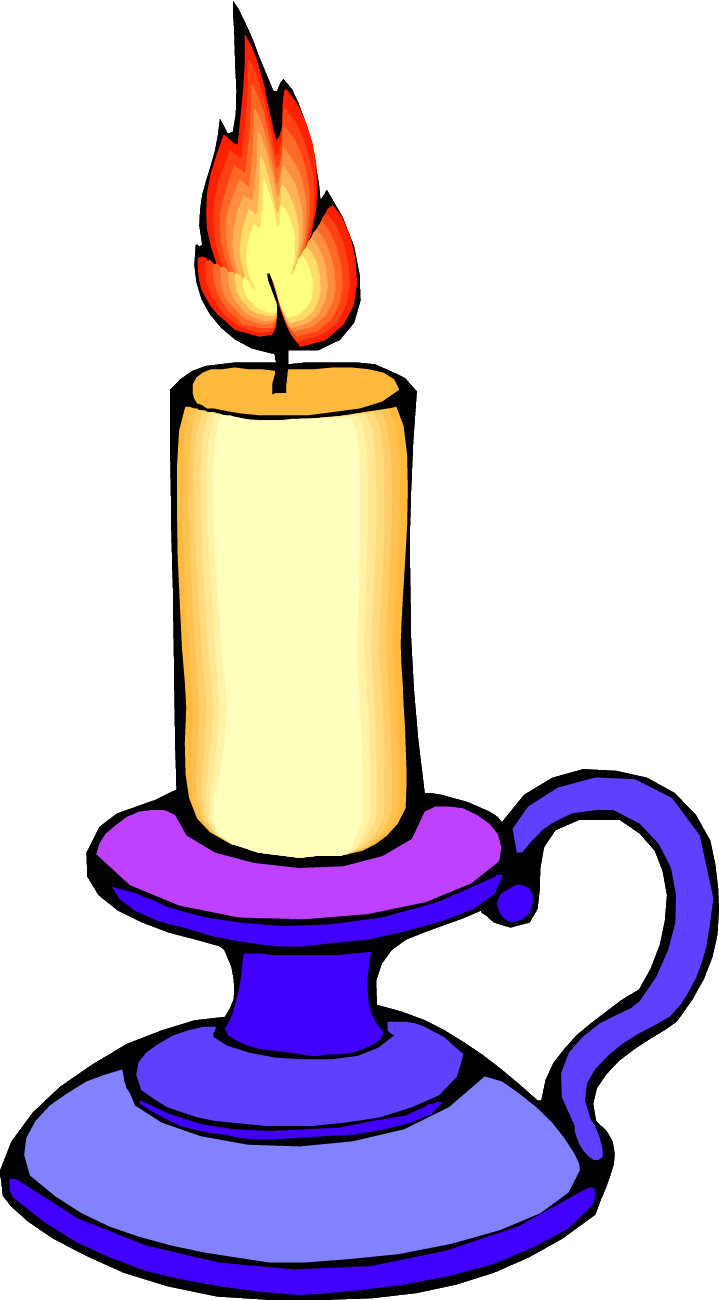 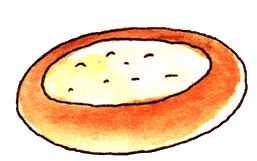 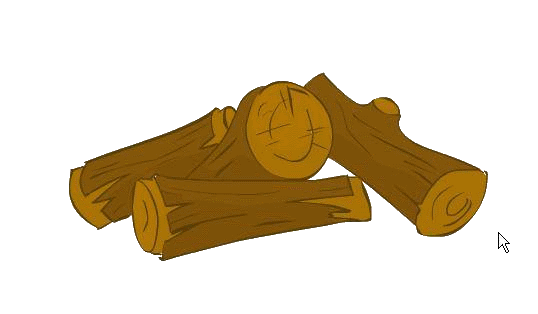 ОВ
АВ
УВ
ЫВ
ИВ
ВО
ВА
ВУ
ВЫ
ВИ
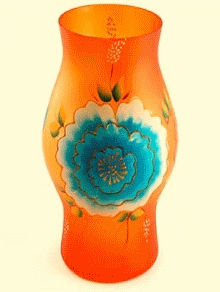 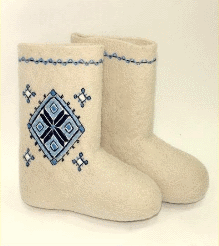 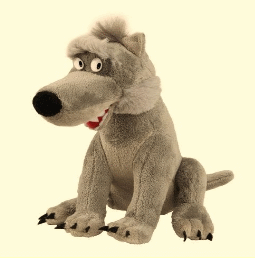 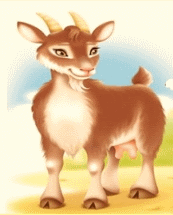 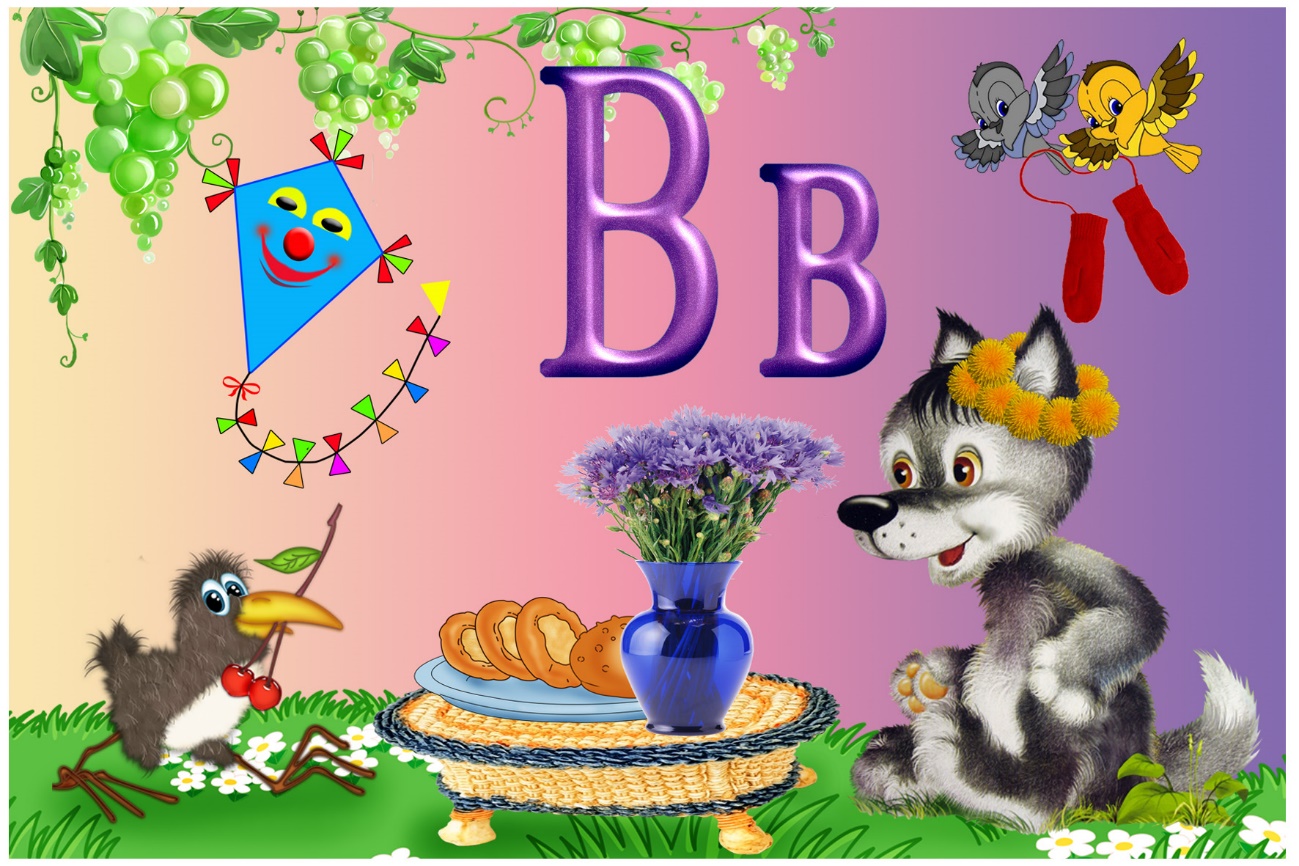 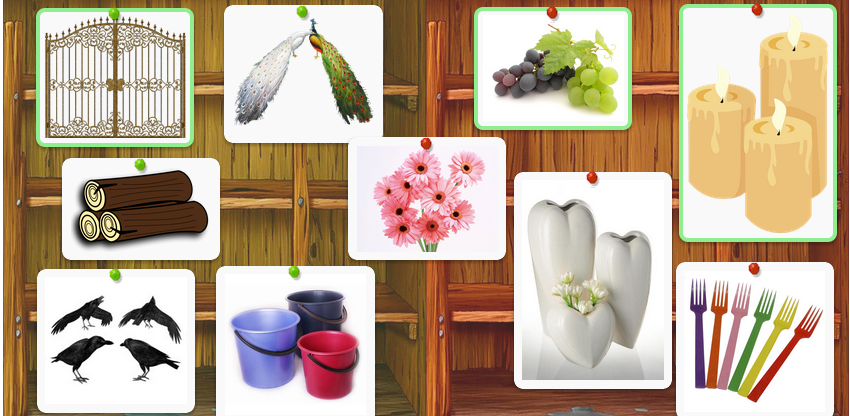